NAVOLCHIV. CalzadillaApril 2014
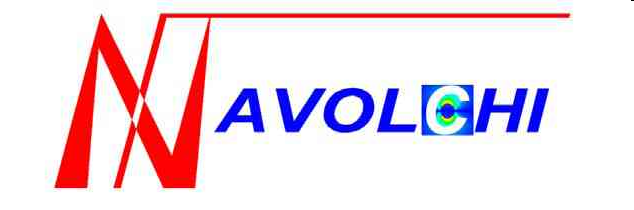 Nanogap structures for University of Valencia
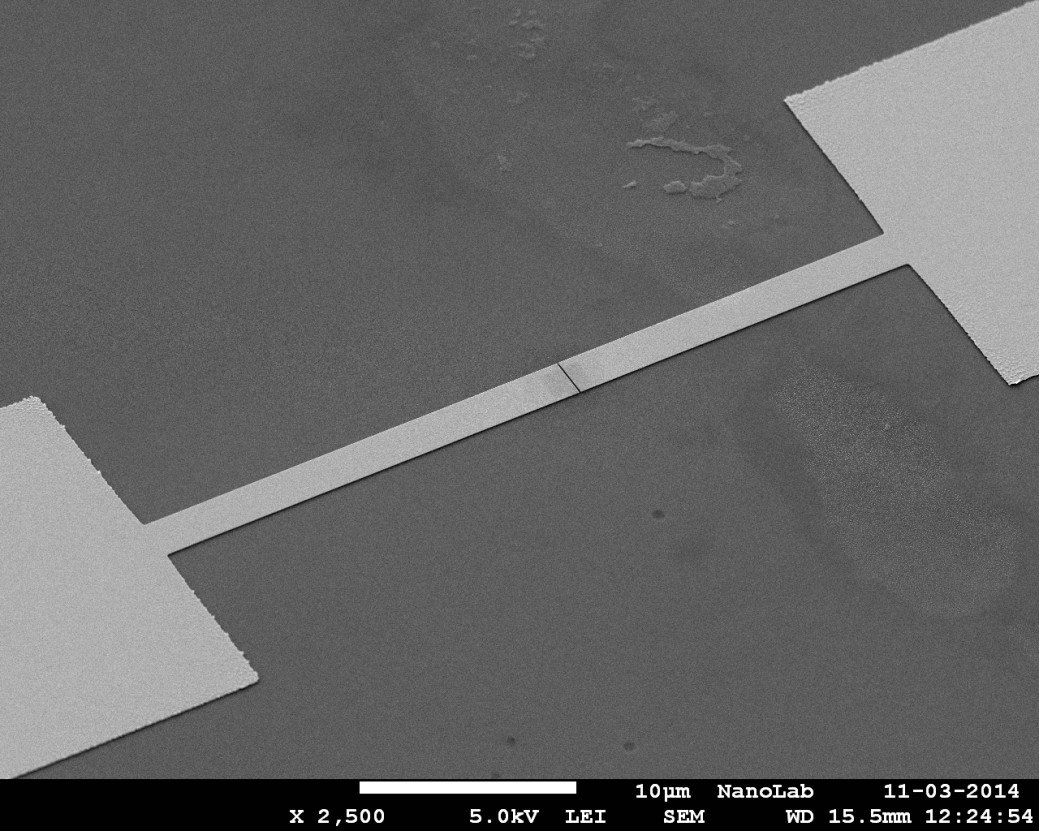 Line width: 1um, 2um, and 5um

Gaps: 40um – 80um

Samples sent to Valencia
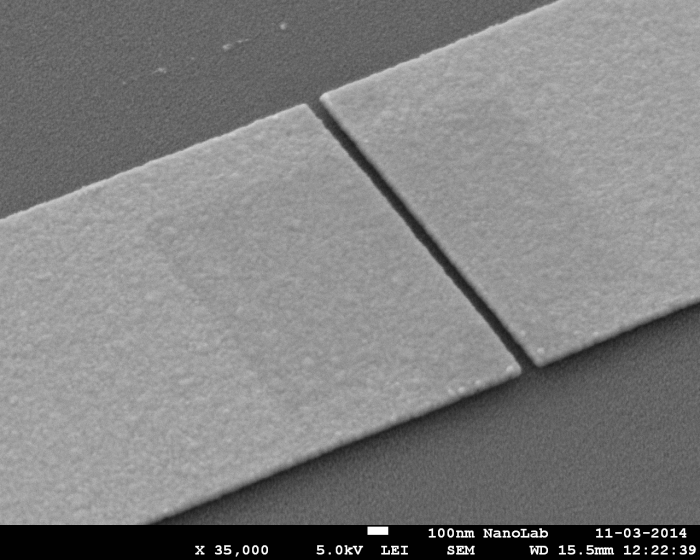 Bonding issue (outgassing)
Outgassing at temperatures higher than 300C

Experiments:

High temperature bonding (350C)  failed

Bonding on vacuum  to be tested in UGhent (a wafer has been sent)

Currently learning to do III-V/Si bondings